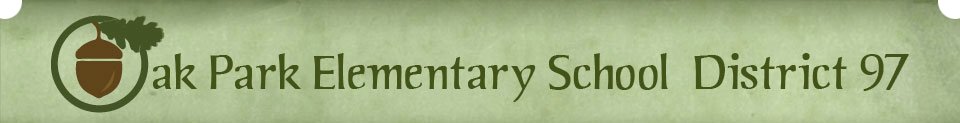 Your Oak Park School District’s 
Administration Building
STR
E N H A N C I N G  N O W   E N V I S I O N I N G  F U T U R E S
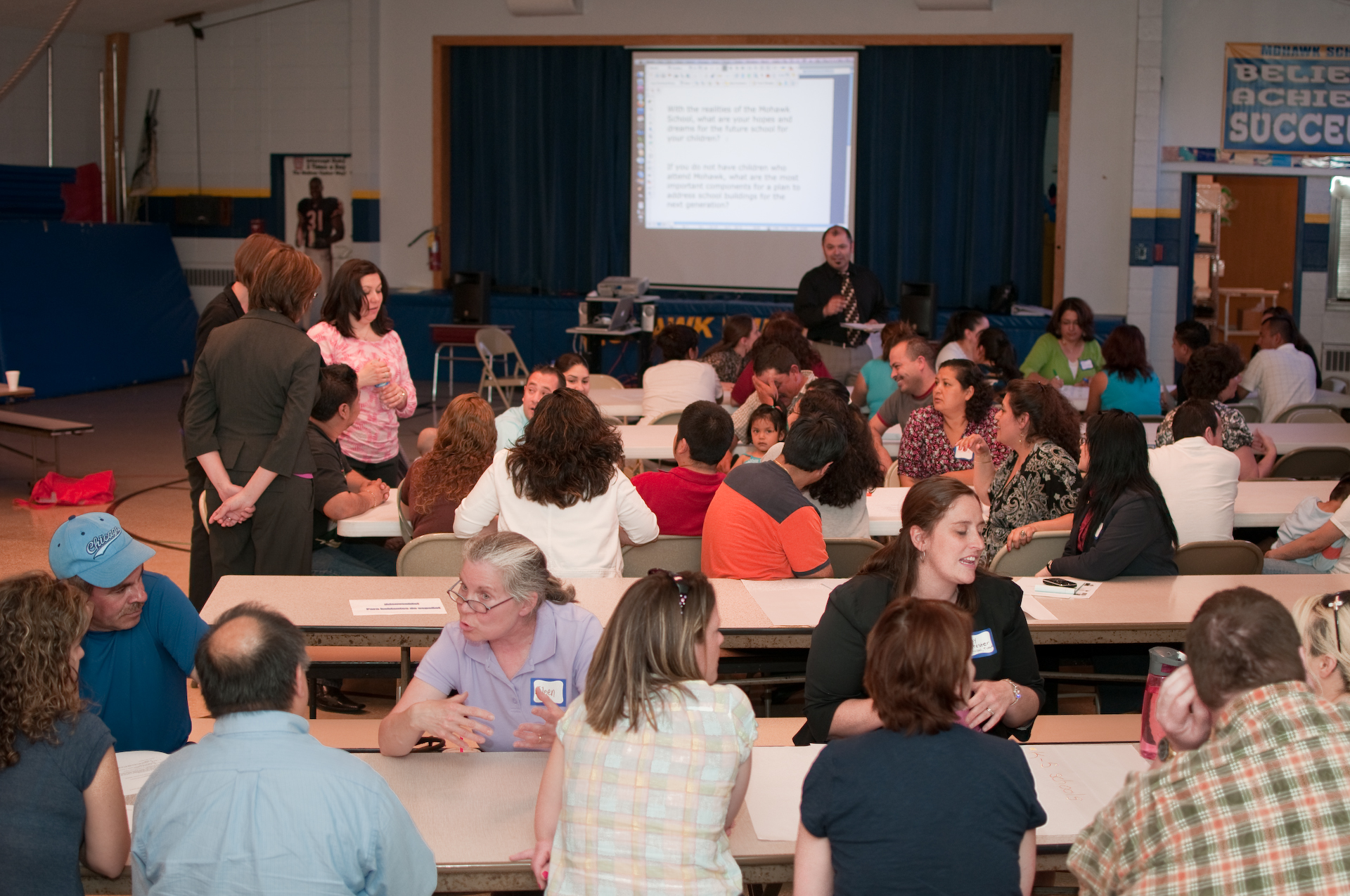 What we want to Achieve Tonight

Share What We Know
Understand What is Important to You
Schedule &
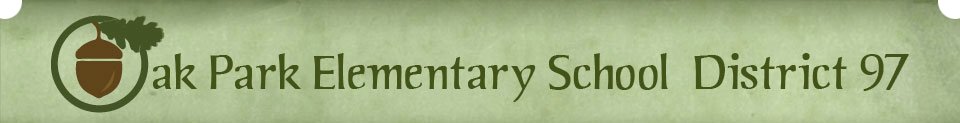 Meeting Process
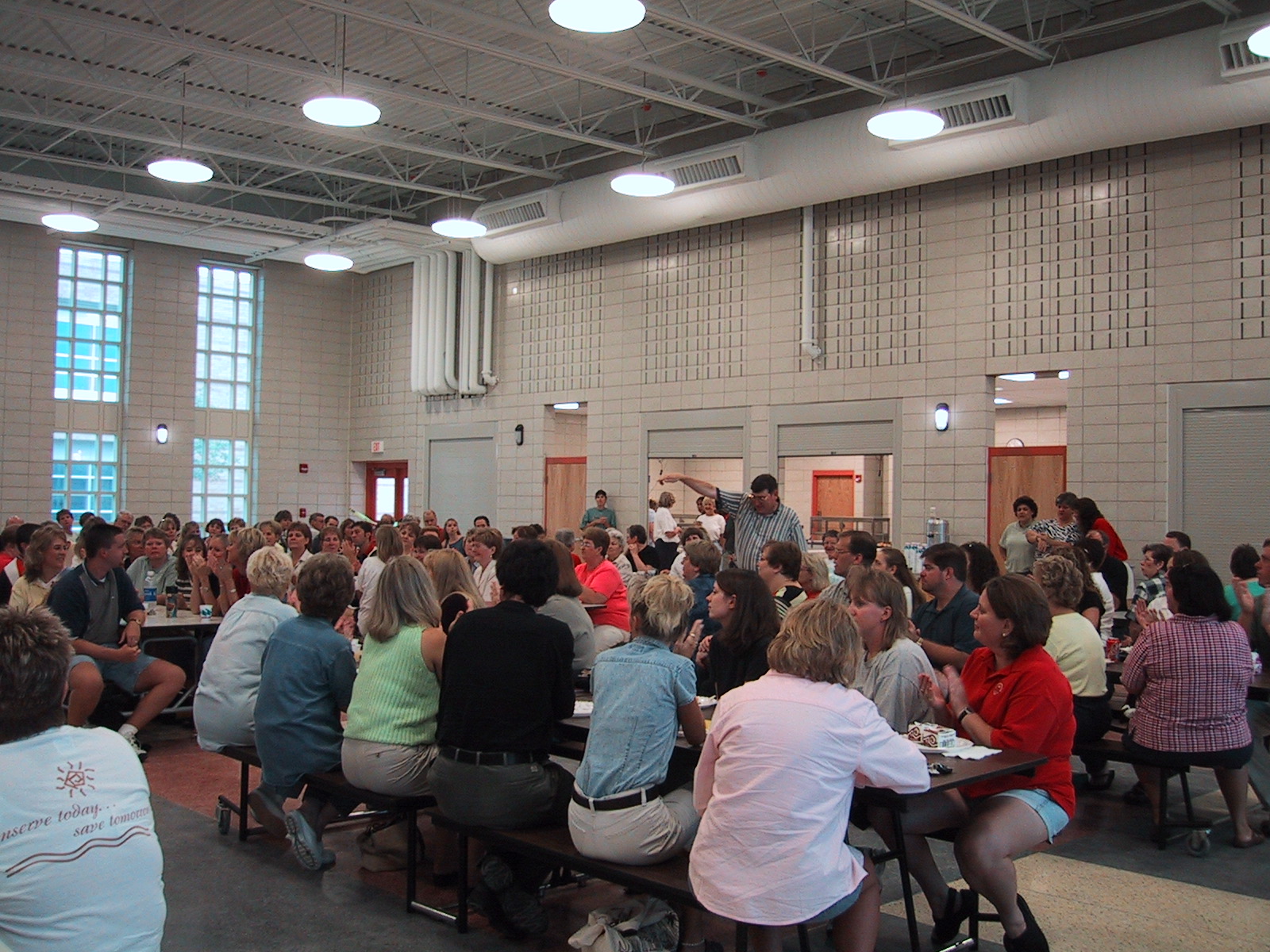 2 Hours

Introduce Yourself

Be Respectful

Limit Comments so all may Talk
STR
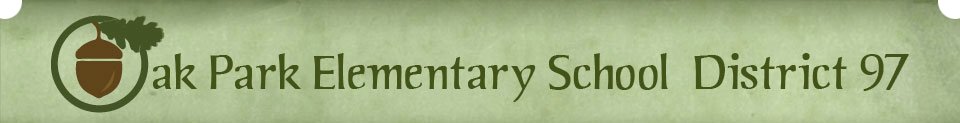 Timeline
Define Goals/Needs/Wants
Focus Group#1- Dec. 11, 2014
Focus Group #2 - Dec. 18 
Community Meeting #1- Feb. 5, 2015 Community Meeting #2 - Feb. 26

Design
February – June
  Direct User Input/Meetings
  Regular Updates to FAC & BOE

Bid
June – July

Build
August 2015 – June 2016
2-3 Months





3-4 Months




1 Month


11 Months
Occupy June, 2016
STR
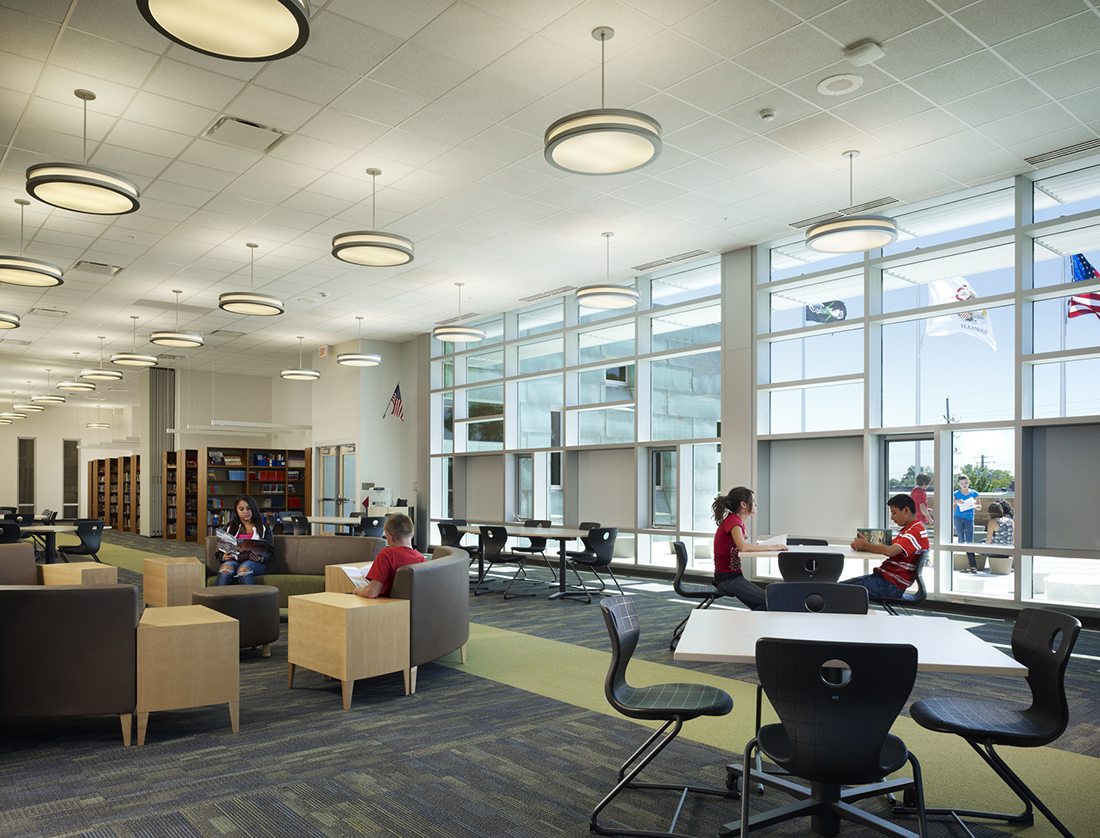 Background
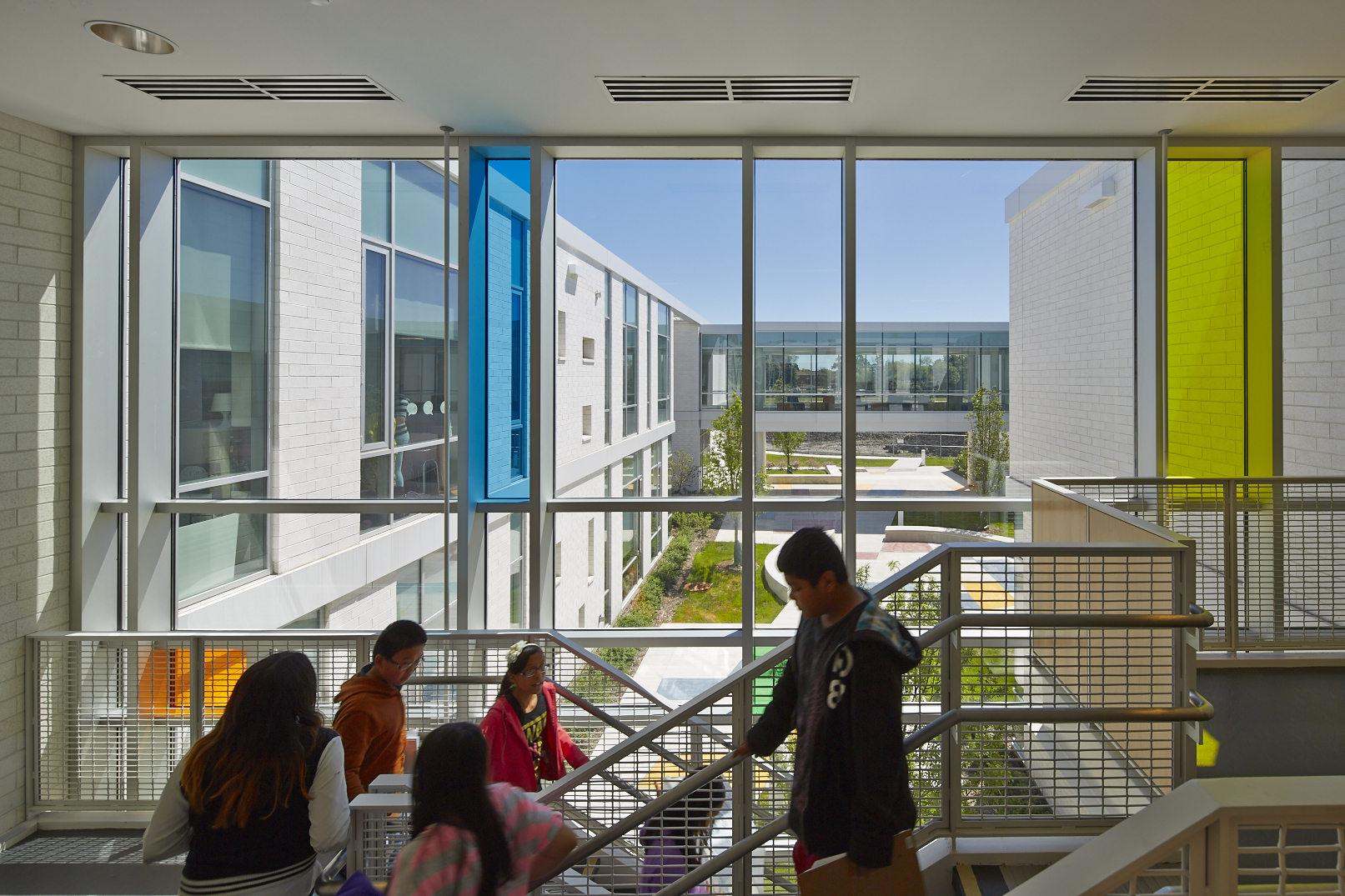 New Building
Opportunity
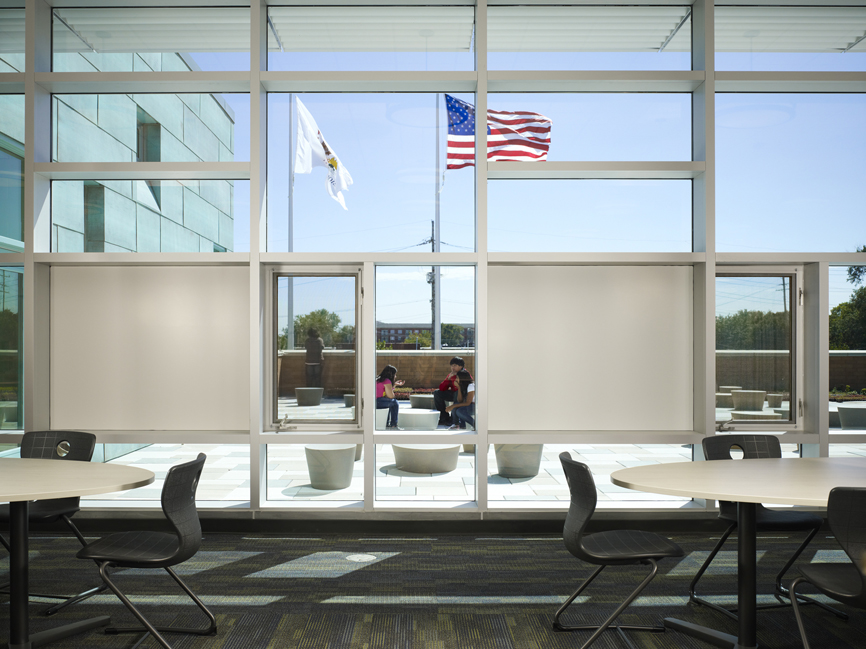 Focus Group Input
What is 
Important
to You
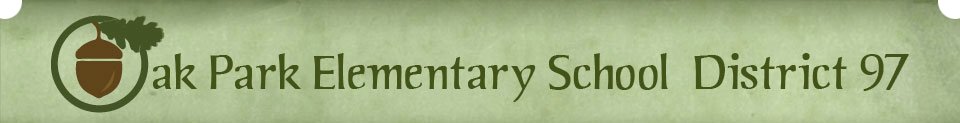 General Program
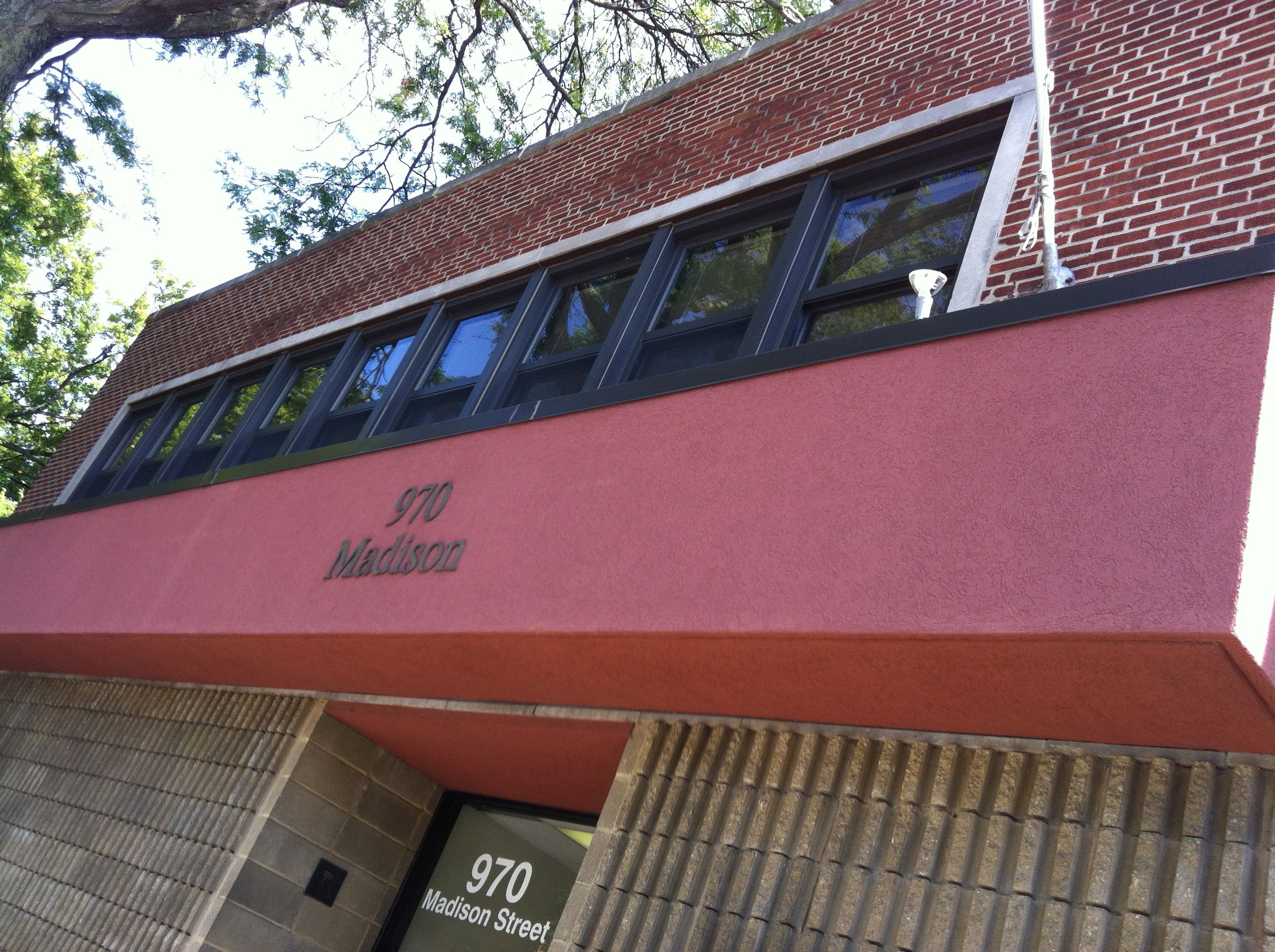 How will new building be utilized?
D97 Administration Offices
6 Departments
D97 and Community Meeting/Conference/Training Space
Student Registration
Other Potential Users
   D97 Education Foundation
   Multi-Cultural Center
   Print Shop
STR
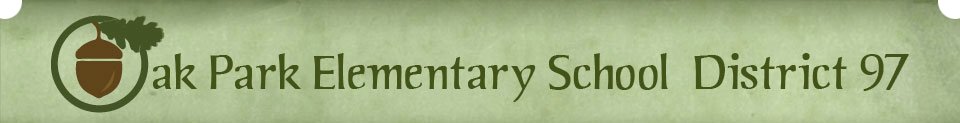 Focus Group Input
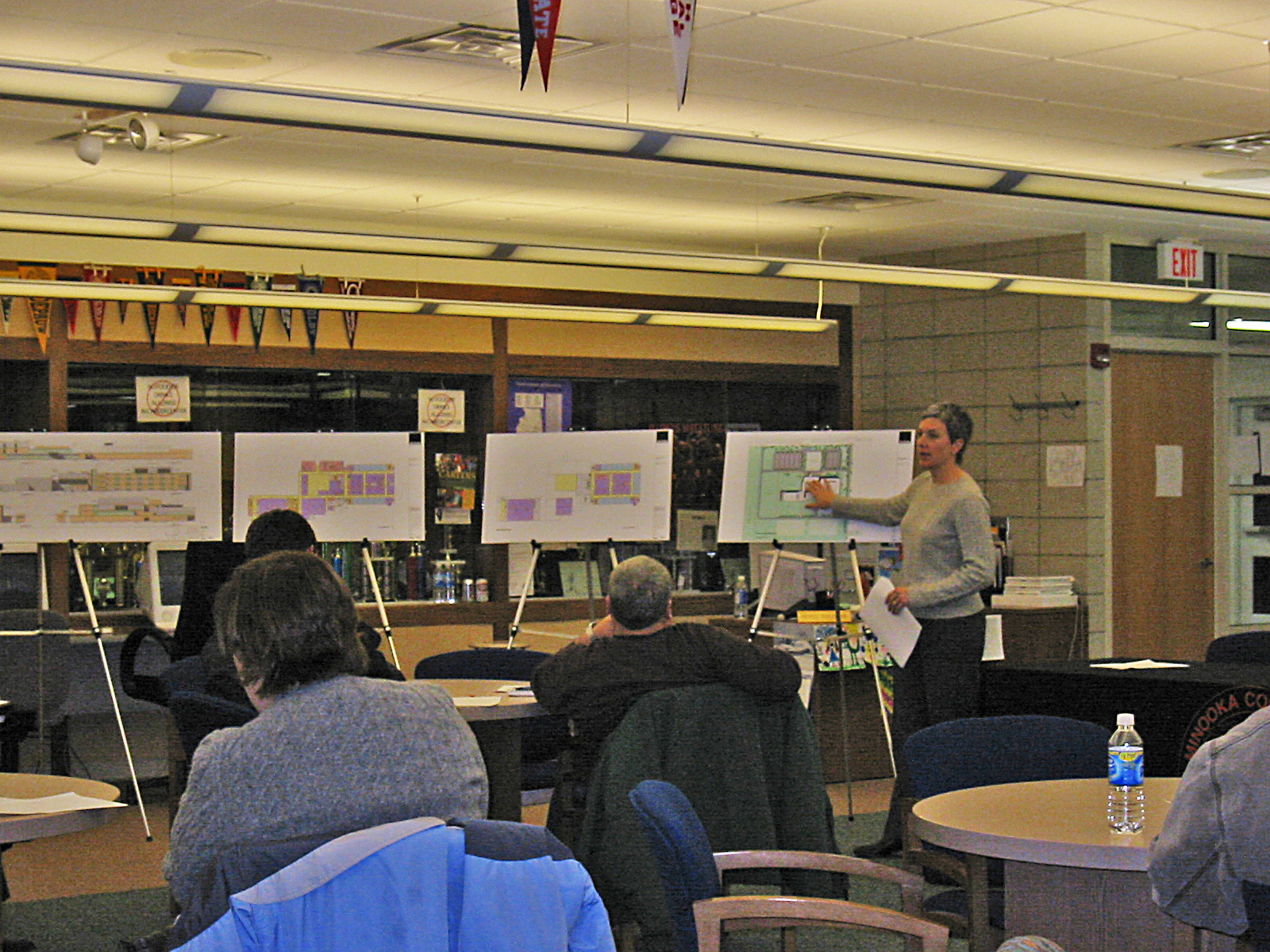 What are your expectations?
How would you define success?
What are your concerns?
Is there anything you would like to know?
STR
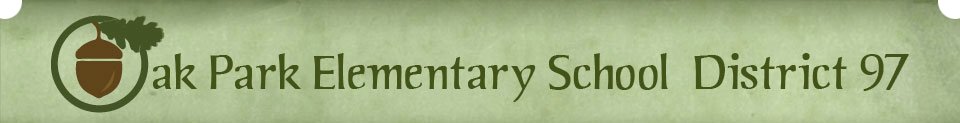 Focus Group Homework
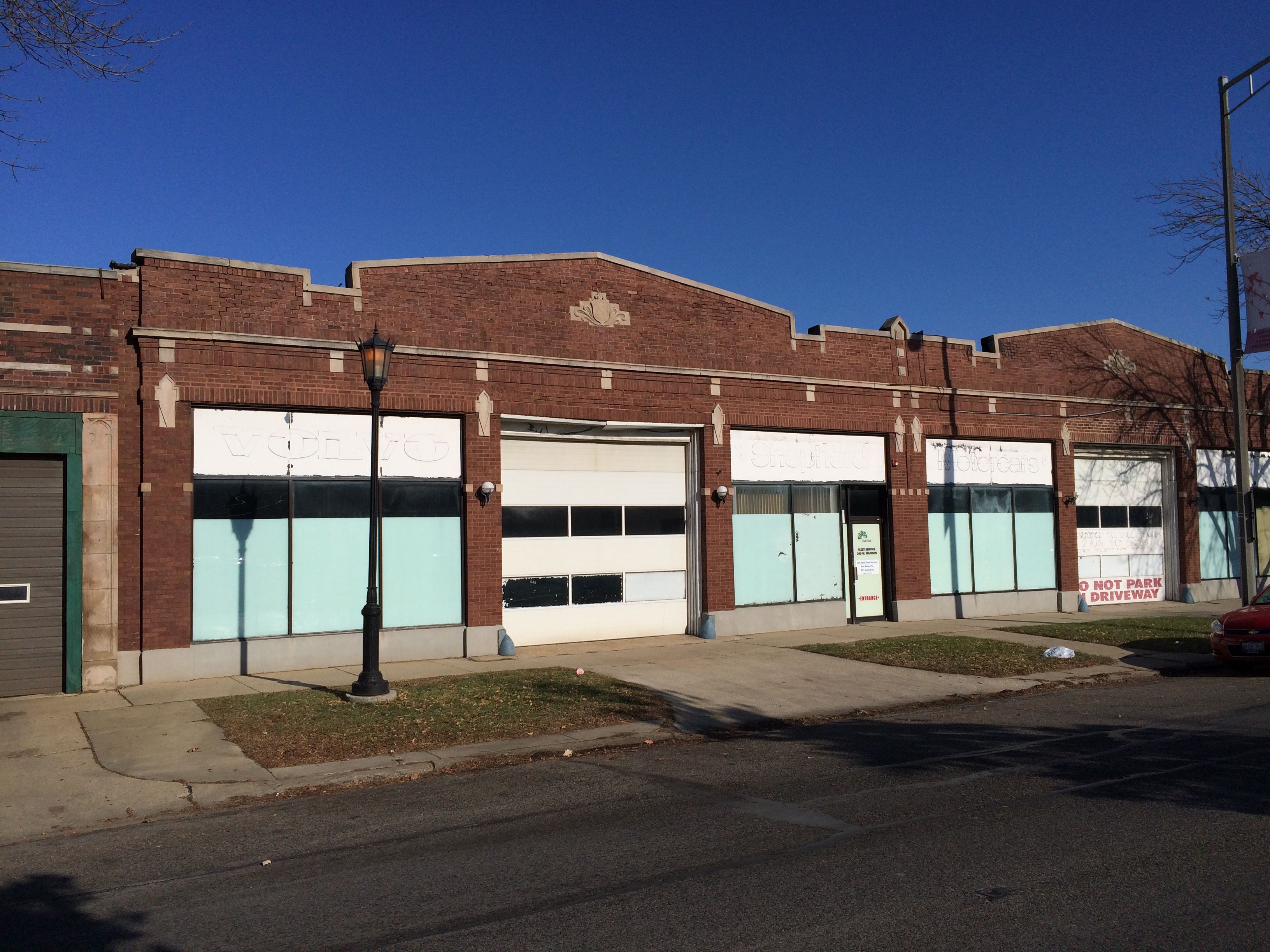 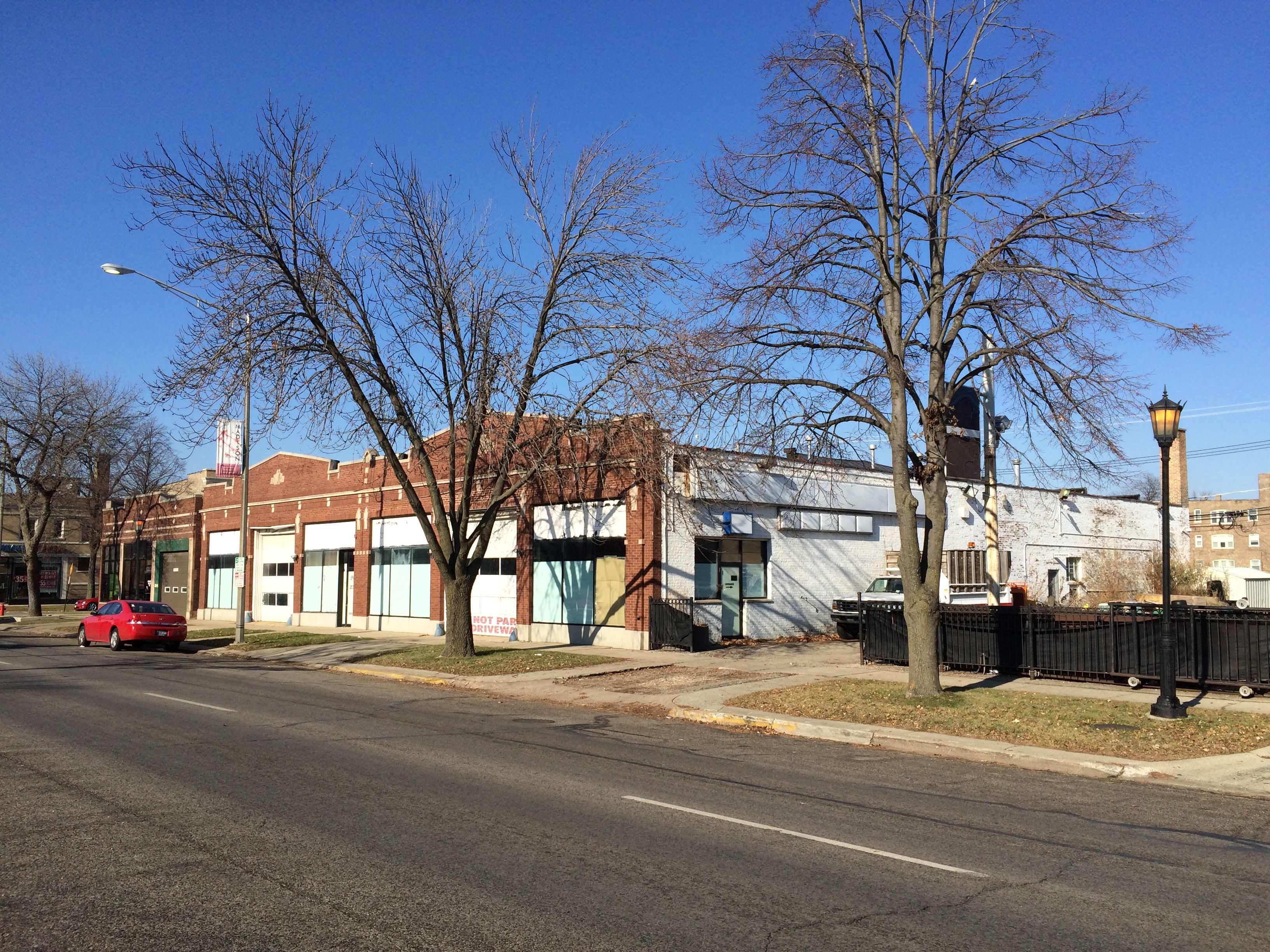 Visit the Site – all angles
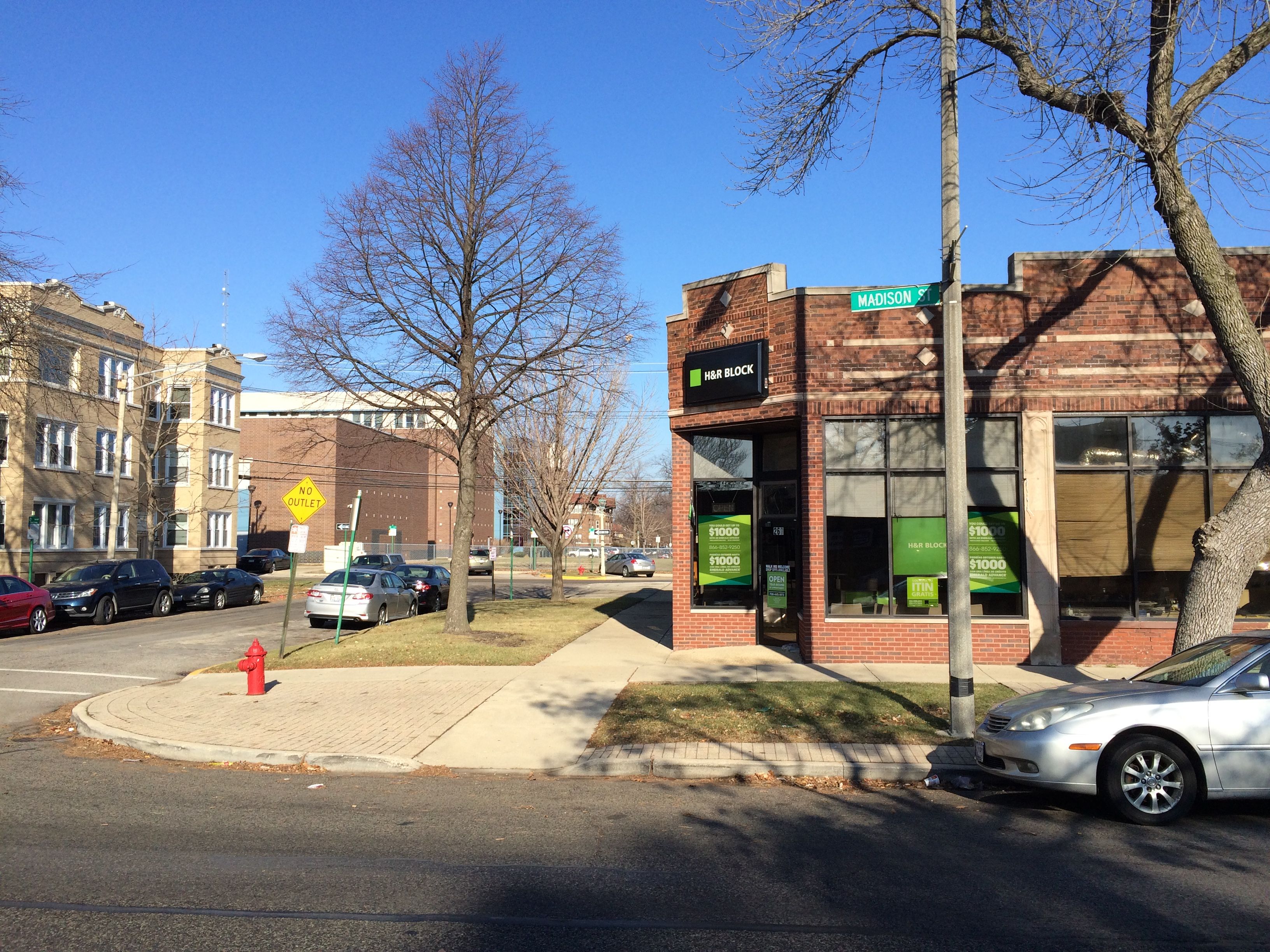 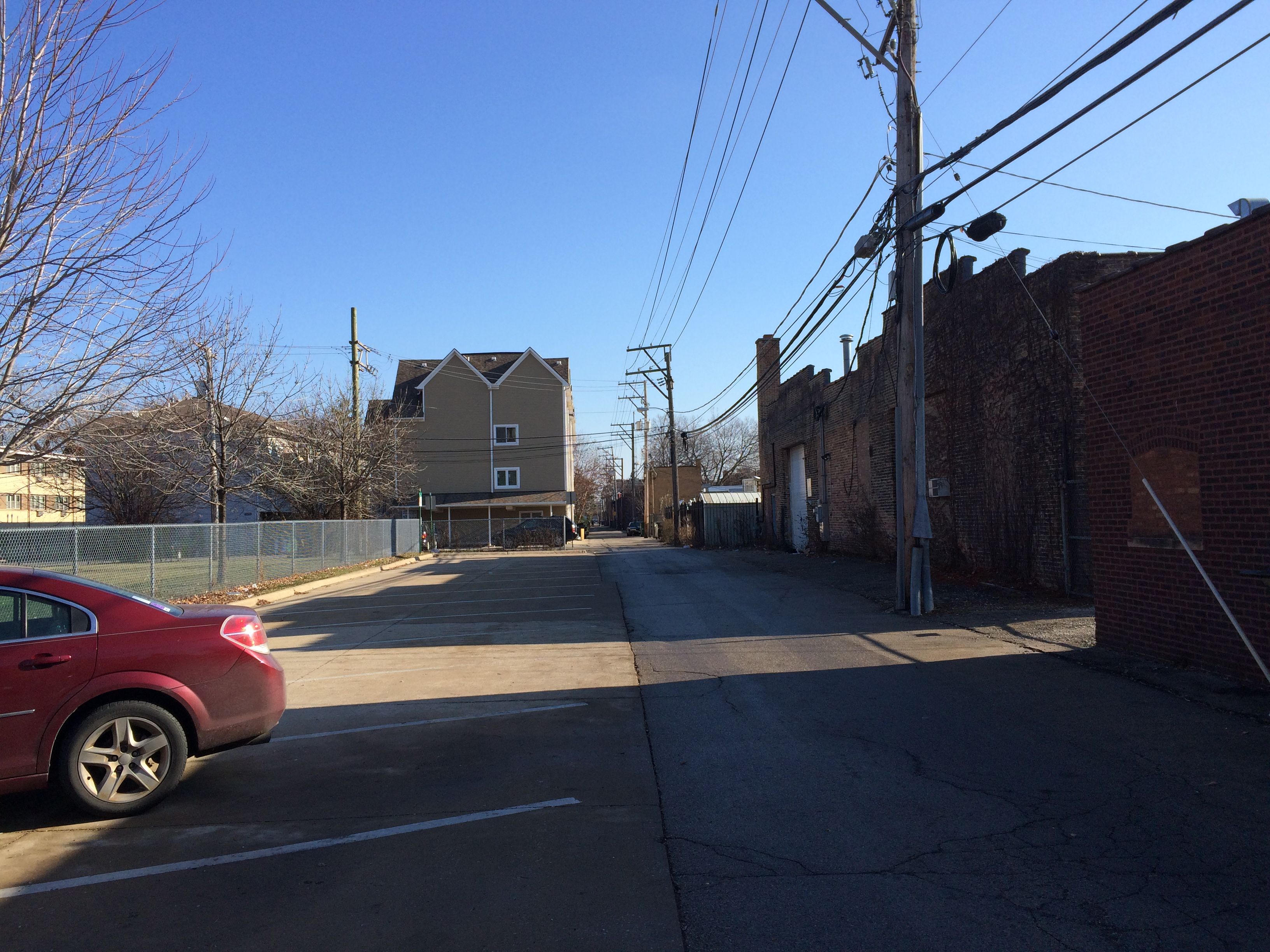 Are there others that should be included?
Contact for Further Input:
email address here
STR
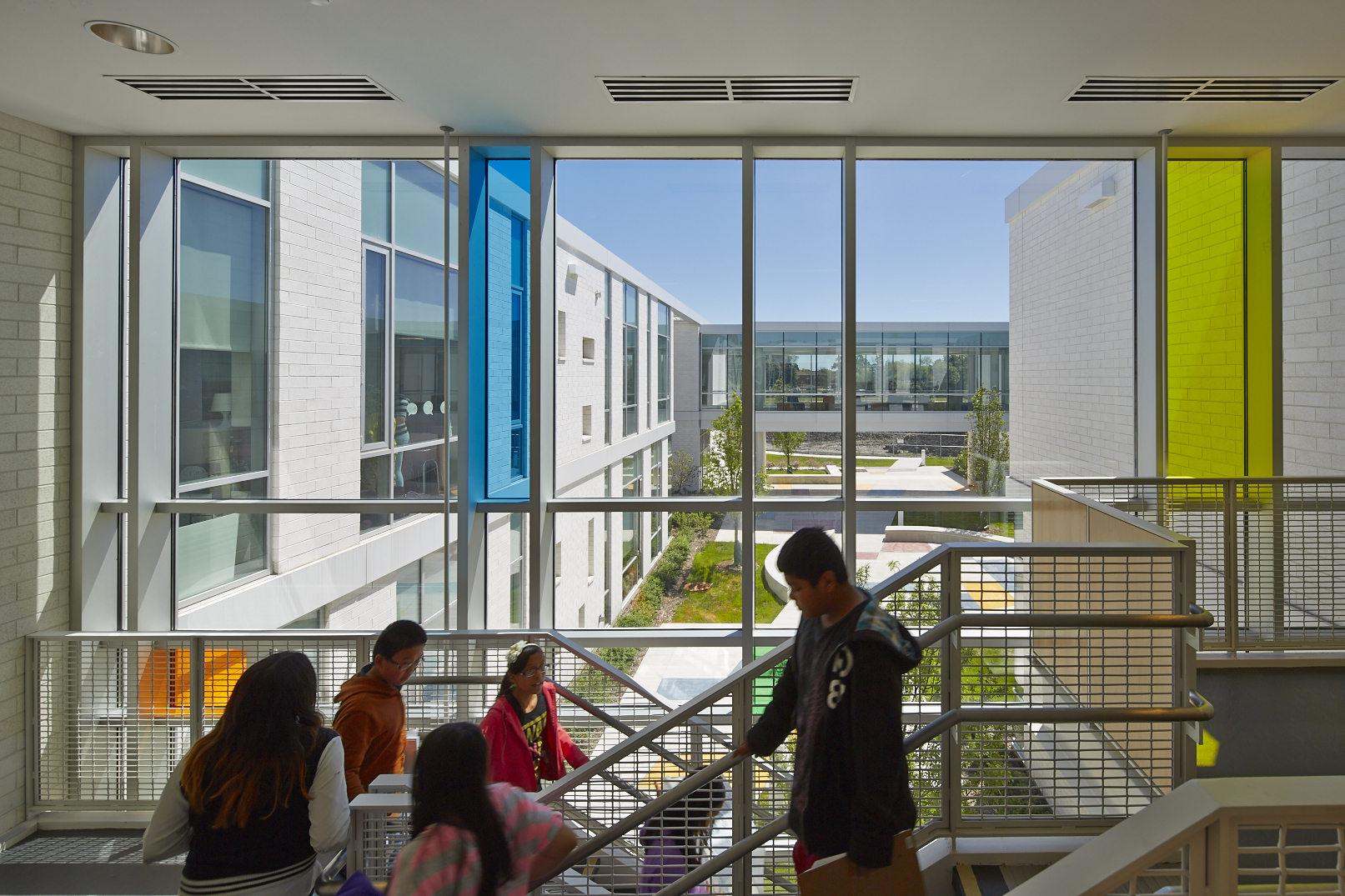 Thank you